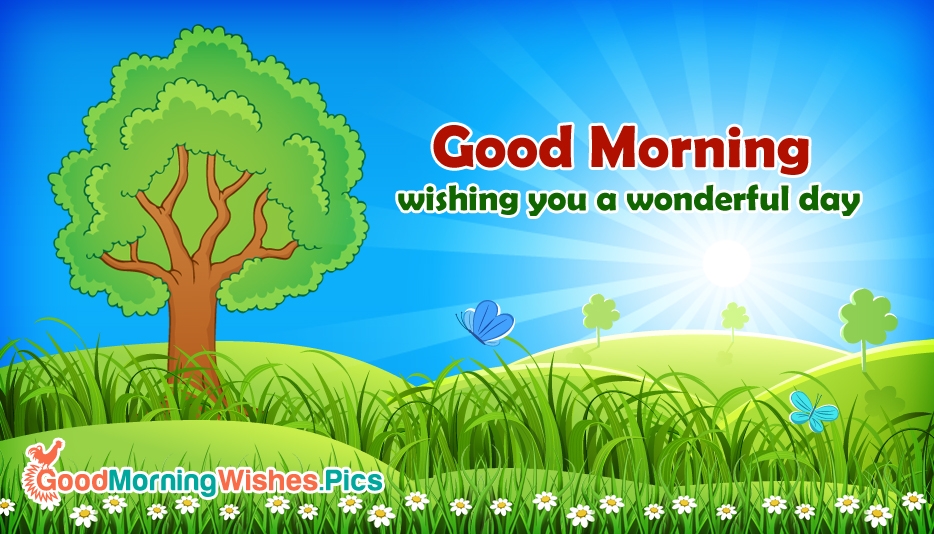 Before we start
Make sure that you are sitting correctly.
Turn on the lights.
Get ready with your Student’s Books, notebooks, exercise books and pens.
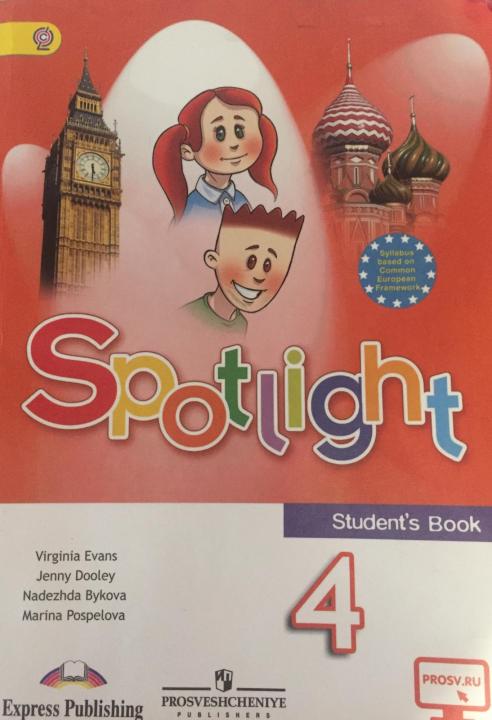 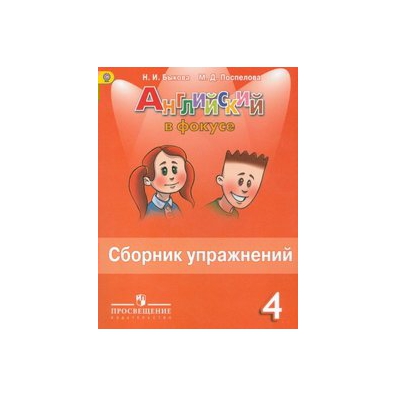 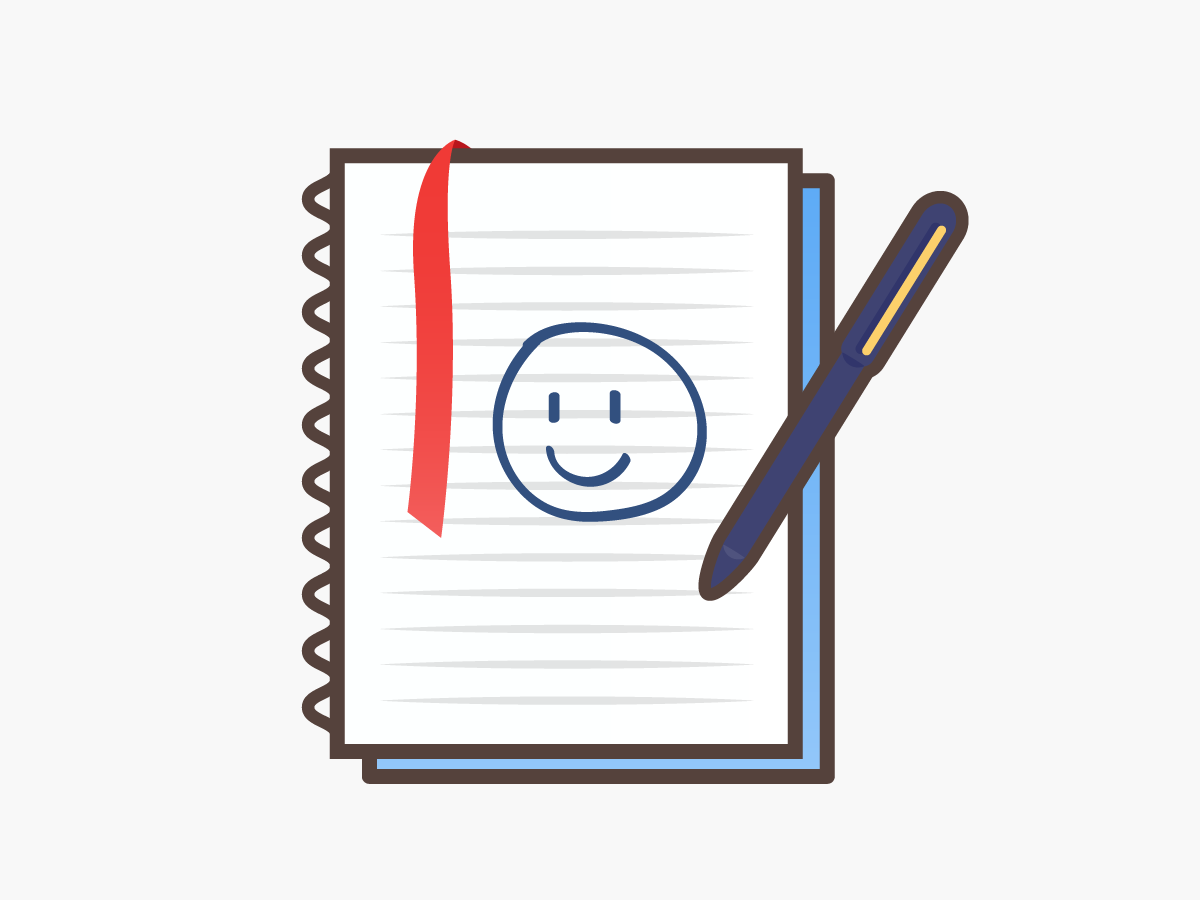 What’s the date today?
Today is…

The 18th of May.
What is the weather like today?It’s … and …
What will the weather be like tomorrow?It will be …
What are we going to speak about at our lesson today?
We are going to speak about…
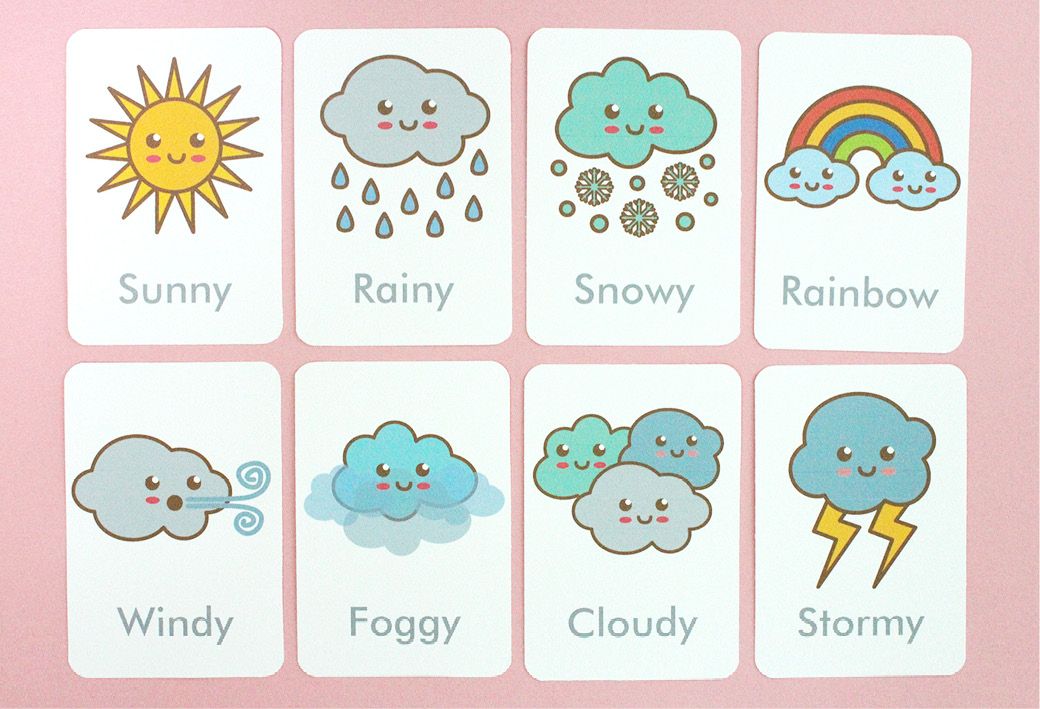 English people like to speak about weather very much.
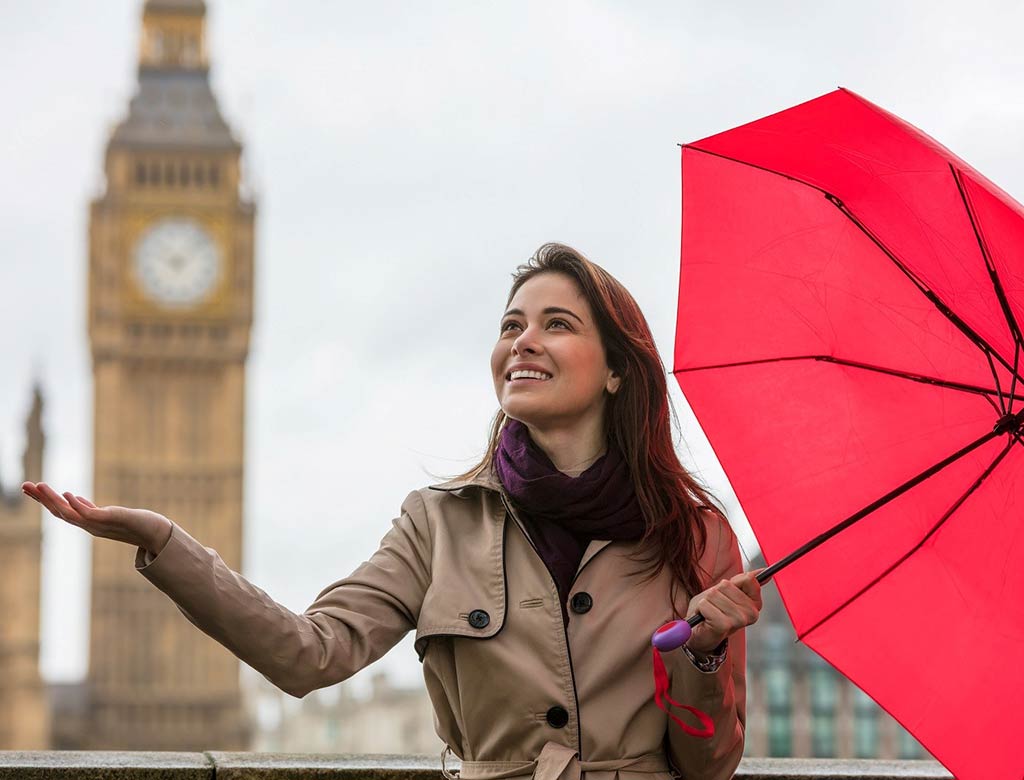 Why?
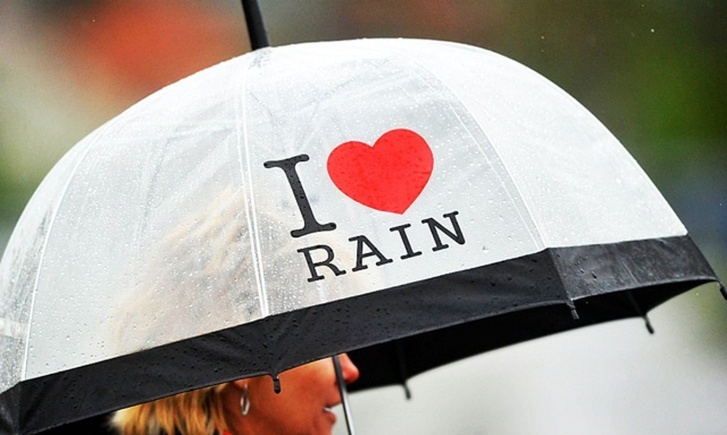 Let’s revise the words
[ɪ] wind, windy, chilly[Ʌ] sun, sunny, thunder, thunderstorm[ɔ ] cold, hot, fog, foggy, frost, frosty
Let’s revise the words
[ɪ :] sleet, sleety, freezing [ɔ:] storm, stormy, warm
Let’s revise the words
[ei] rain, rainy, rainbow[ai] lightning, icy[əʊ] snow, snowy, snowfall[aʊ] cloud, cloudy, cloudless
Какую часть речи нам нужно использовать, чтобы правильно рассказать о погоде?
Прилагательные с суфиксом y(сущ.(основа) + y = прилагательное.)
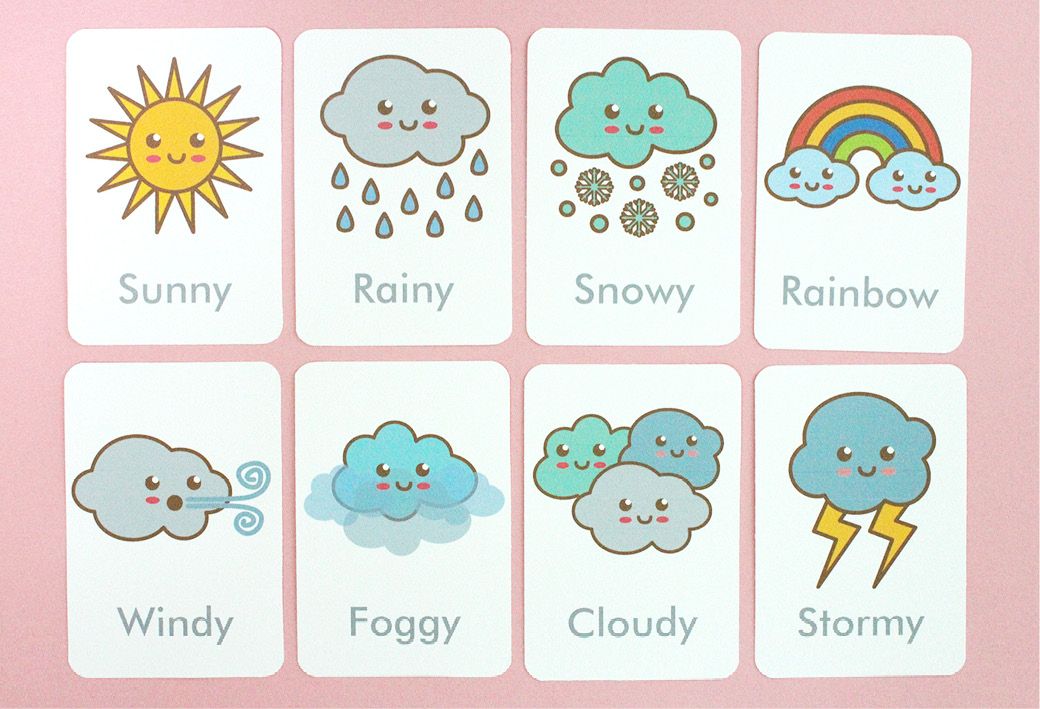 Phrases to say about weather
It’s a cold/hot/warm/chilly day.It’s so cloudy/hot/sunny today, isn’t it?What a nice/fine/day!Such a wonderful weather!Such a terrible weather!
Gymnastics
1. Don’t look at the monitor
2. Close your eyes
3. Count to 5 
4. Open your eyes 
5. Stand up
6. Hands up
7. Hands down.
8. Hands to the sides
9. Sit down
10. Move your head and look up, look down, look left, look right.
Now let’s make some sentences about the weather
Put the words in the right order to make a sentence
It              be
sunny
won’t
in
the evening
will         tomorrow
rainy
It
in
Athens
be
Moscow        be
the            like
What 
in
weather
this summer?
Let’s listen to Barry and his friend. What are they talking about?
HOMEWORK
Презентация: выписать новые слова по теме погода с переводом

Учебник: с.126, №1, прослушать аудиозапись (см. в материалах к уроку), выписать слова с переводом.

Учебник: с.127, №4 прочитать и выполнить задание.



Выслать на проверку ничего не нужно.